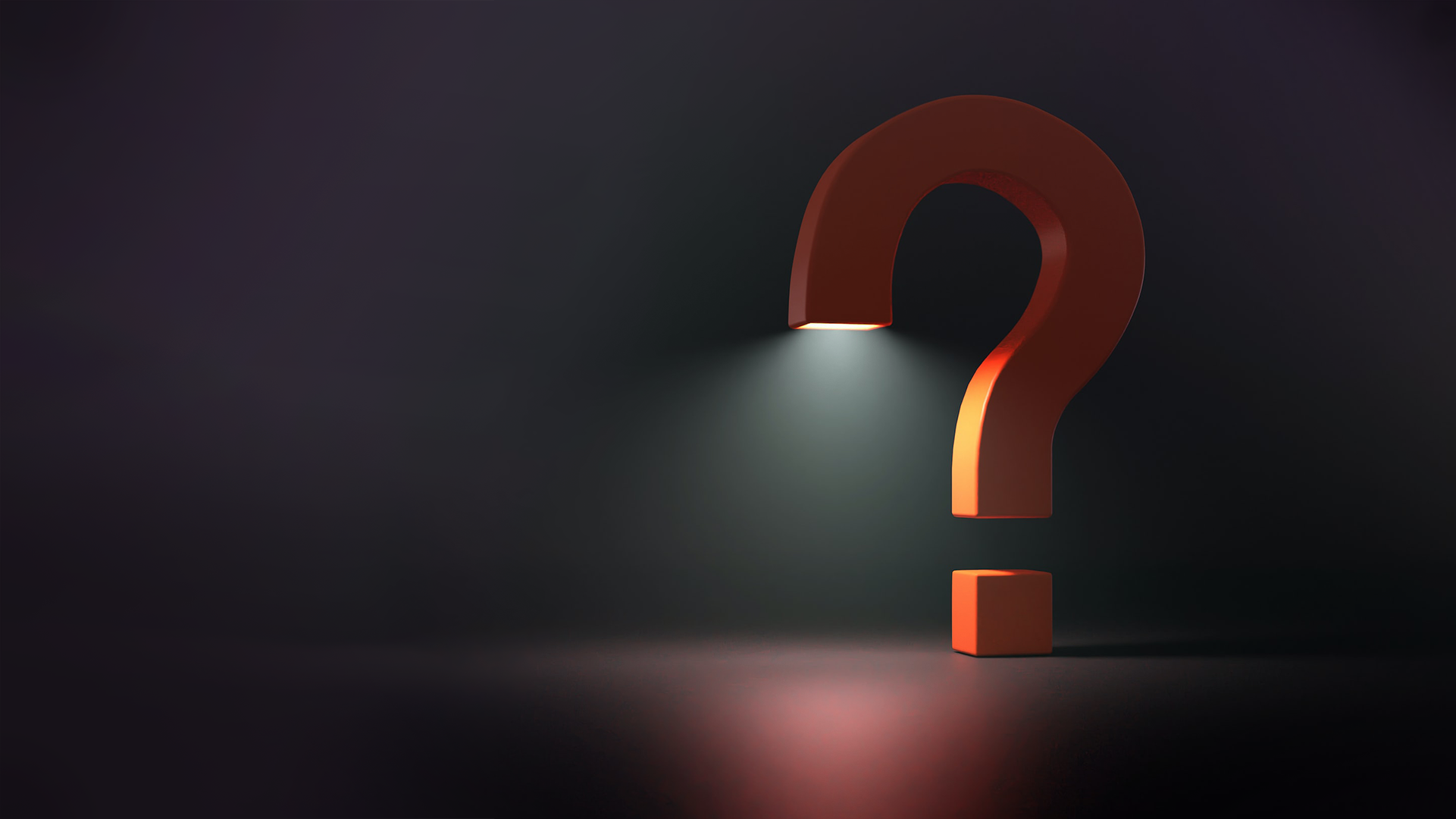 DIGITAL GEOGRAPHIES
Digital Questions
Today
The ‘big’ questions raised by digital media and technology
WHO ‘OWNS’ OUR DATA?
SURVEILLANCE CAPITALISM
Surveillance Capitalism?
‘What is Surveillance Capitalism?’ – Shoshana Zuboff
https://www.youtube.com/watch?v=fwNYjshqZ10 un
Surveillance Capitalism
What is the ‘product’?
Who are the ‘customers’?

Does it actually ‘work’?
Surveillance Capitalism
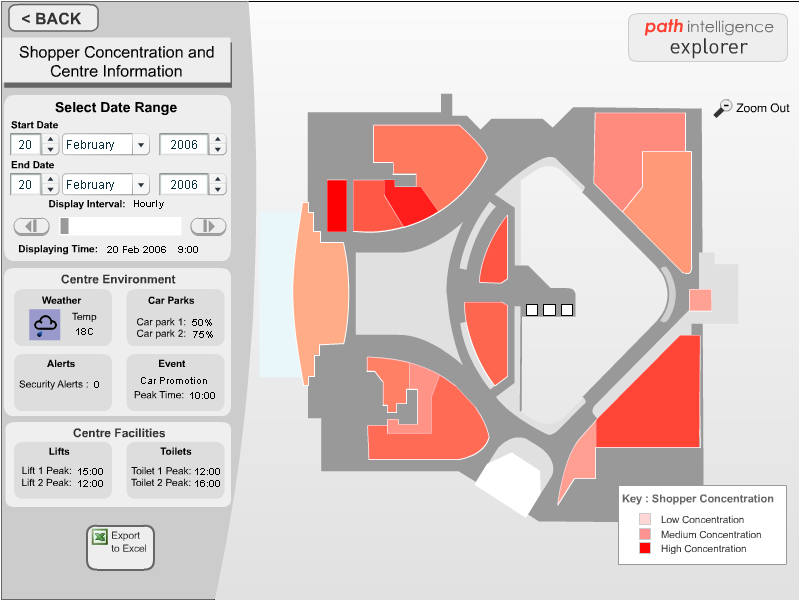 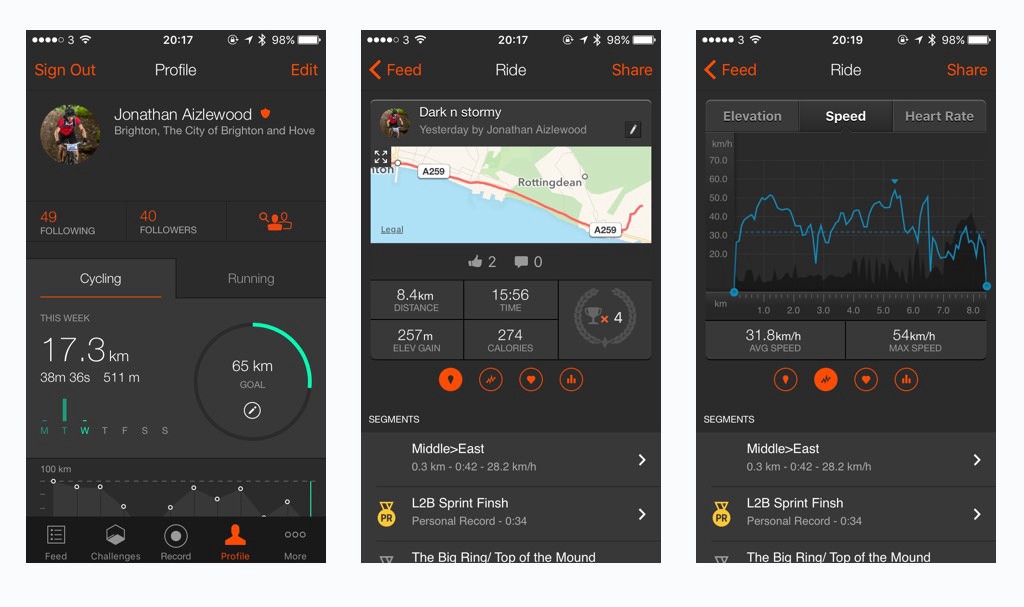 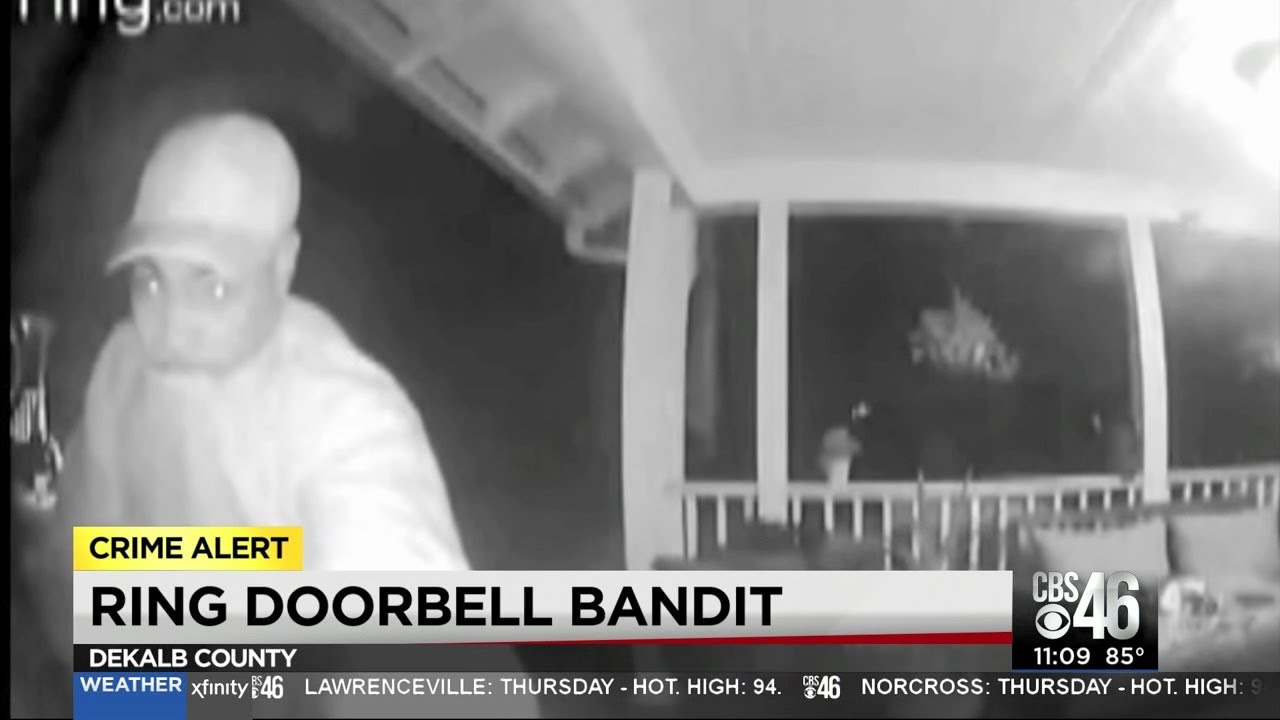 Consumer as worker
The data-driven economy relies on the labour of the consumer
reviews & ratings
captured habits
identifying problems
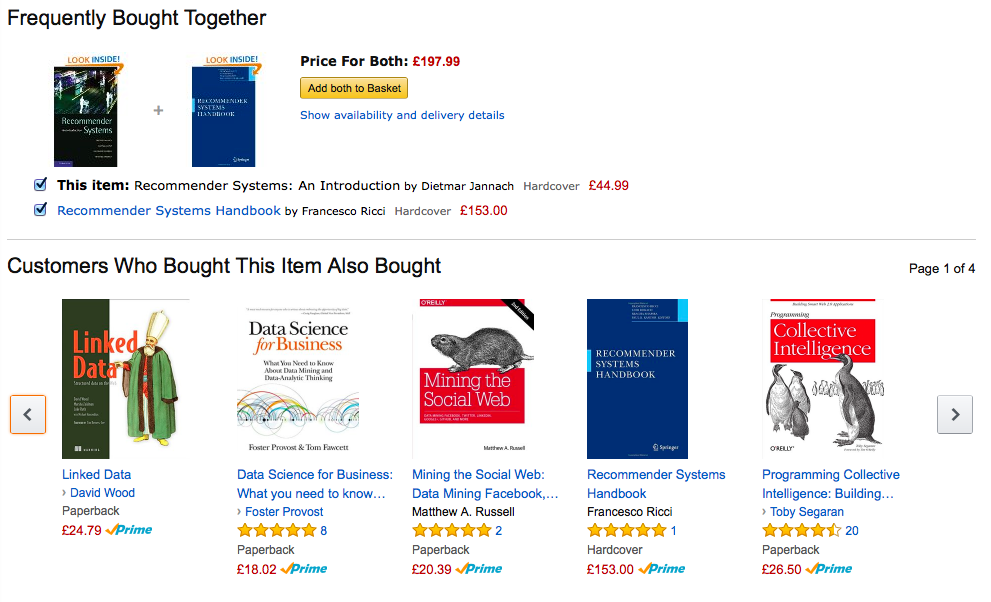 Data
The Data Dollar Store – Kaspersky
https://www.youtube.com/watch?v=dqcHcnpNHIM
Whose Identity?
Data, Again
Data to Go – Cifas
https://www.youtube.com/watch?v=sq-0tjv4_BA
Catfish
What is Catfishing? – BBC News
https://www.youtube.com/watch?v=JPuaOCiVAh0
Whose ‘Truth’?
FAKE NEWS
fake news
A clip from a video charting the rise of teenagers in Macedonia creating ‘fake news’:
https://www.youtube.com/watch?v=0F7BT-mZFTw
https://www.wired.com/2017/02/veles-macedonia-fake-news/
‘Filter bubbles’
Very short excerpt from Eli Pariser’s TED talk on his book “The Filter Bubble”:
https://www.youtube.com/watch?v=4kkG3KdgfCY
“Truth”
In many ways the ‘filter bubbles’ we all inhabit are ‘regimes of truth’ (Foucault) 
Subject to forms of ‘confirmation bias’
In which we are integral to their function
London riot rumours
London Riot Rumours – The Guardian: 
https://www.theguardian.com/uk/interactive/2011/dec/07/london-riots-twitter
Final Thoughts
So what…?
POWER
SPACE
PLACE
OWNERSHIP
IDENTITY
WORK
TRUTH
VALUE
COMMUNITY